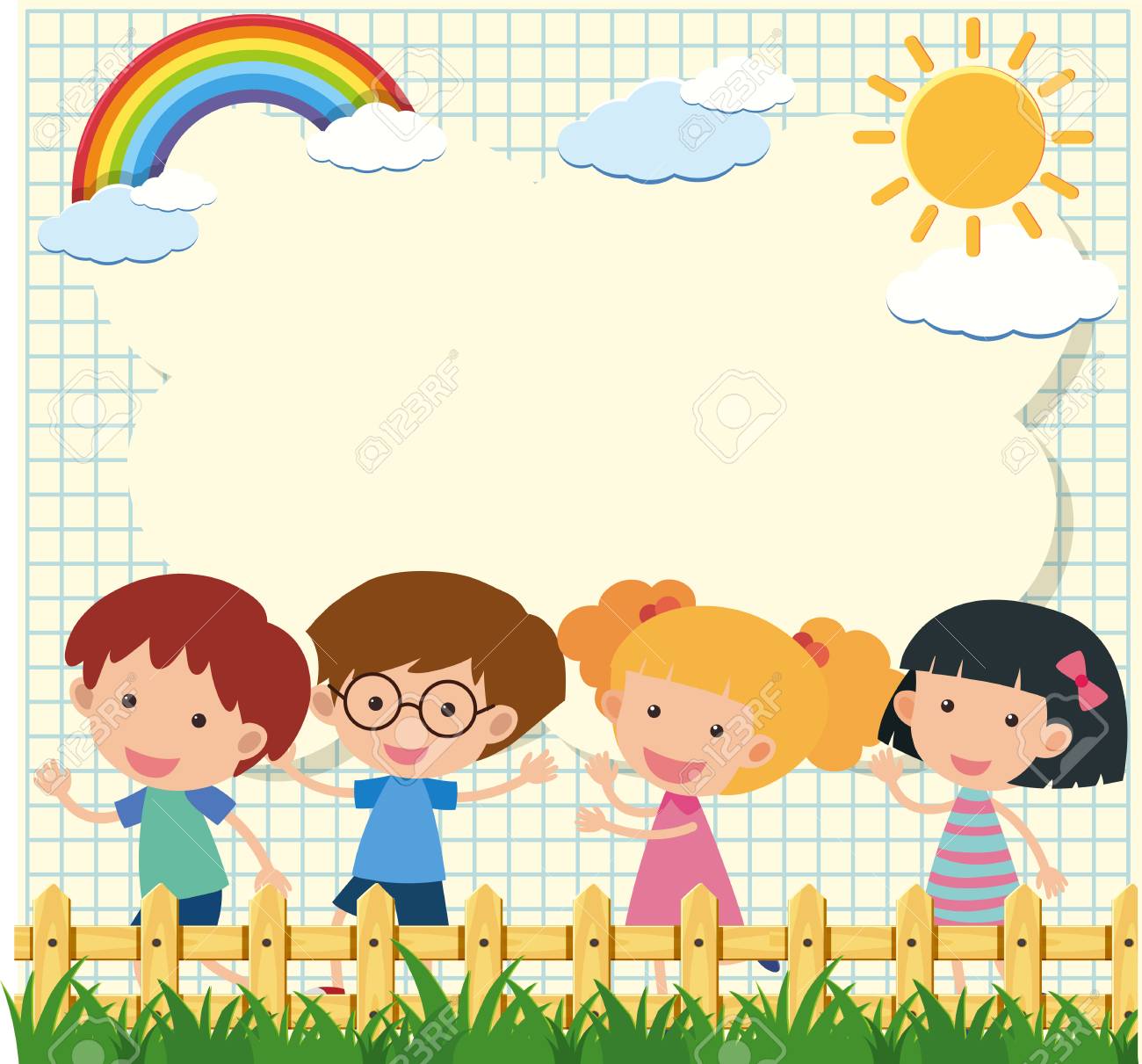 Chào mừng các con 
đến với tiết toán
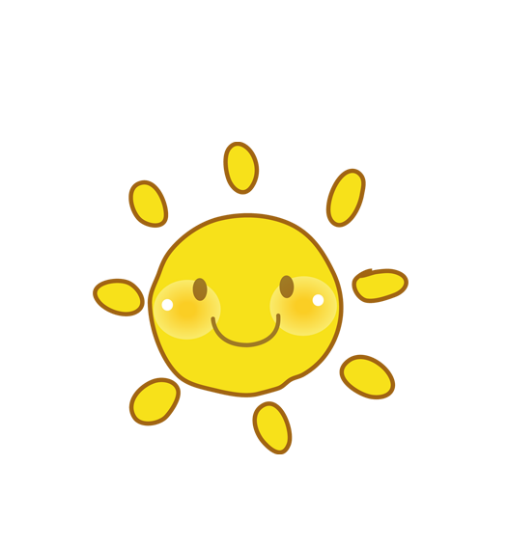 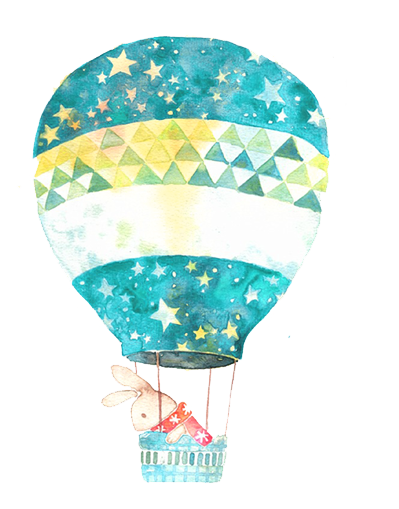 Toán
Bài 10: Phép cộng (có nhớ) trong phạm vi 20 
(tiếp theo – trang 20)
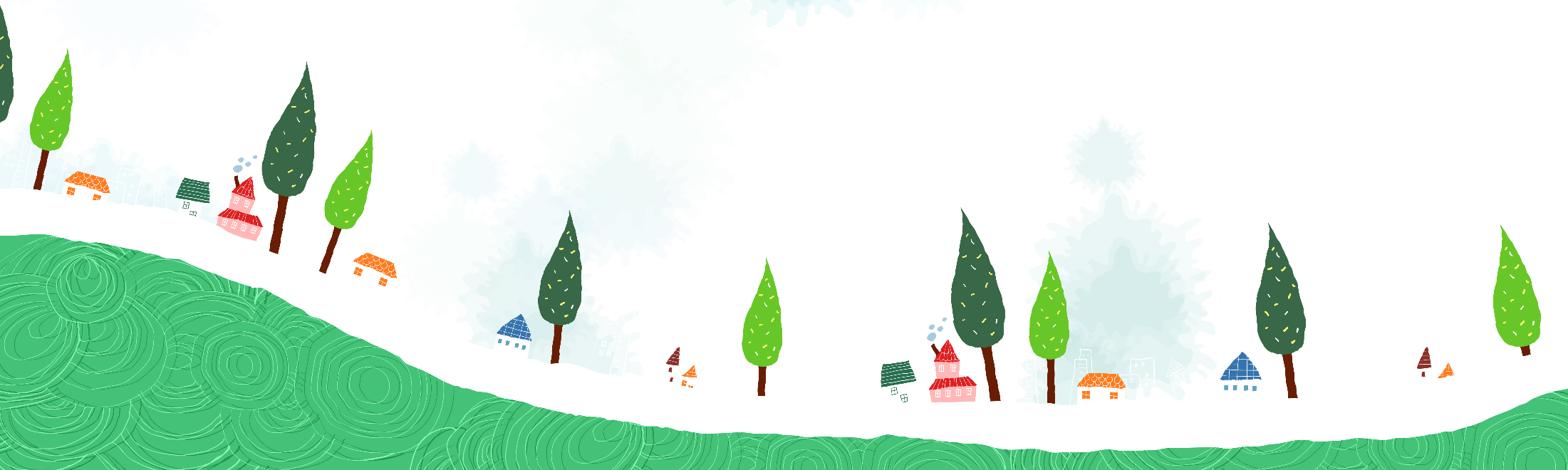 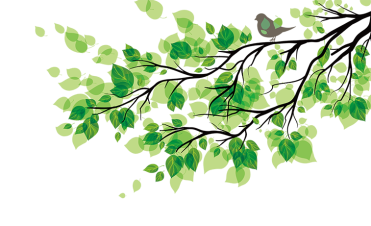 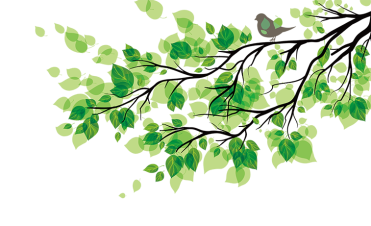 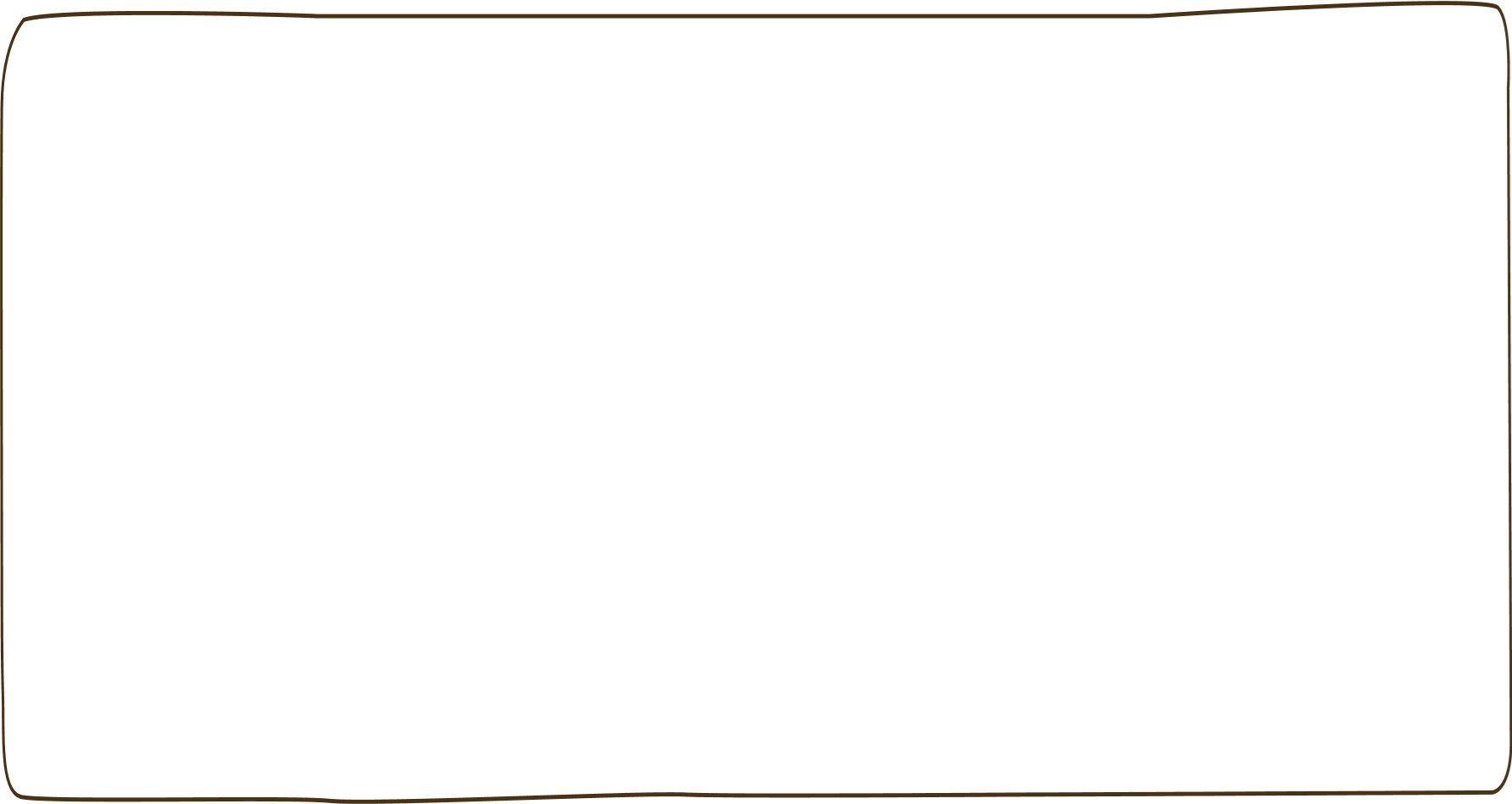 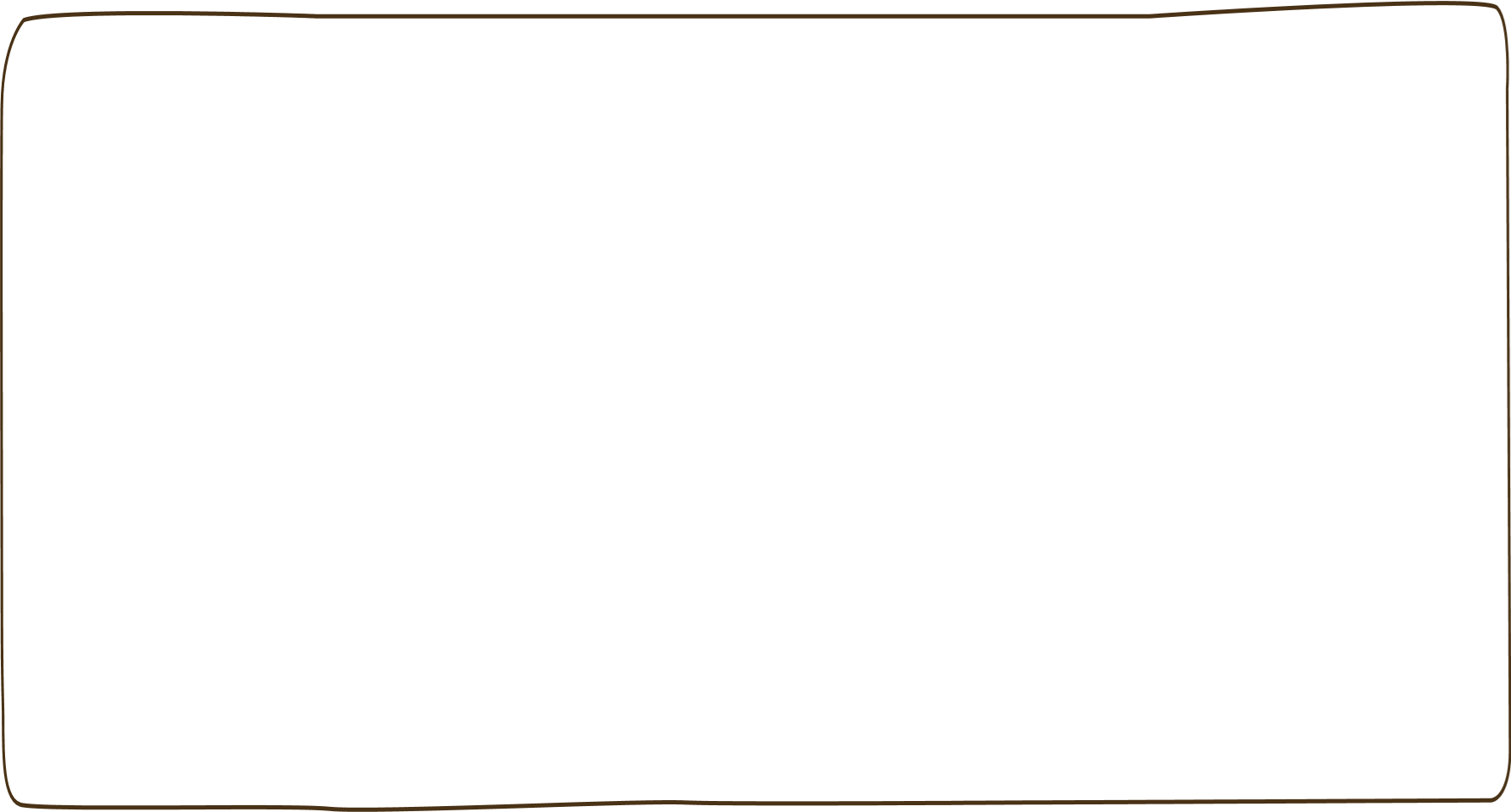 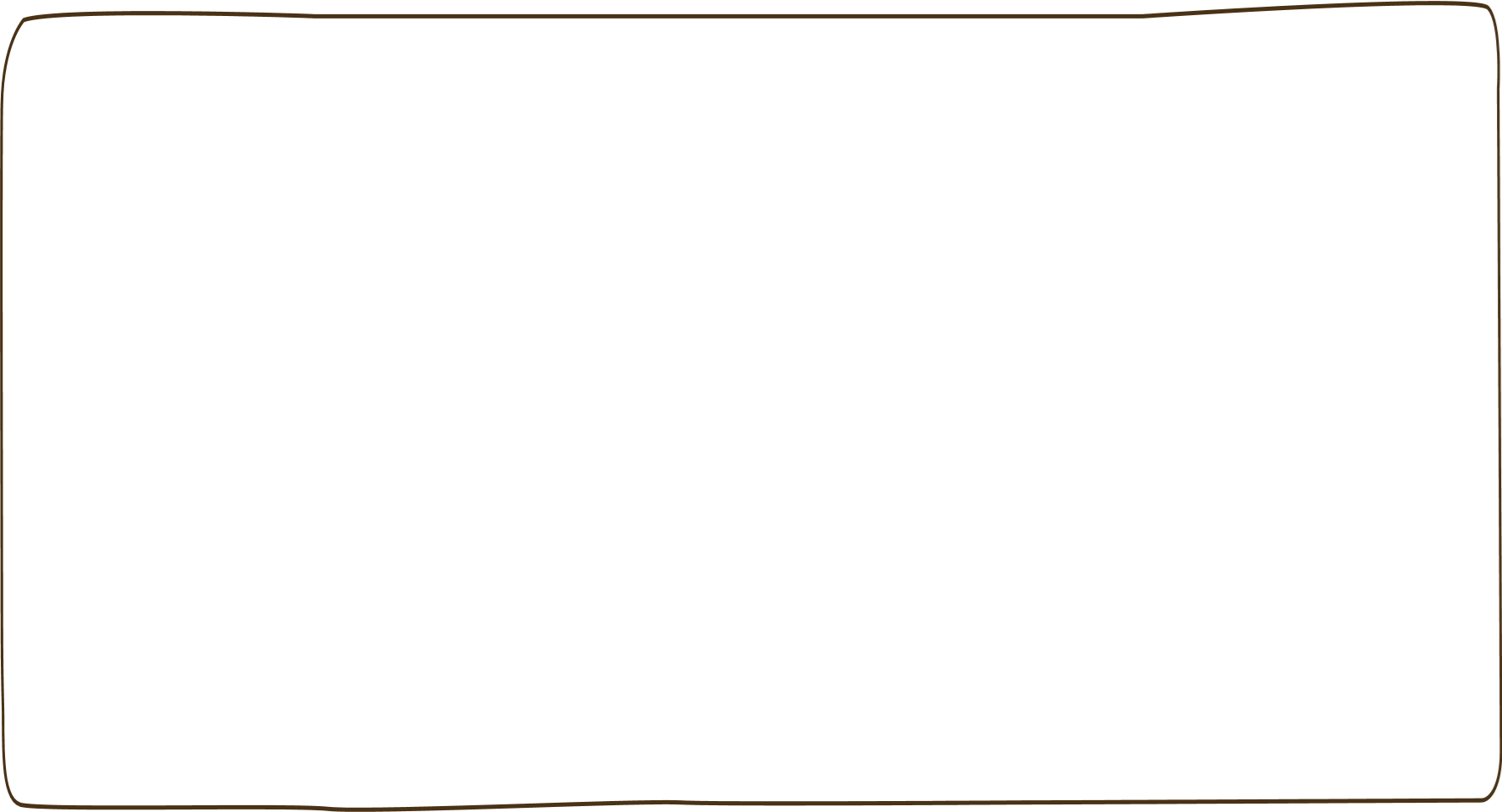 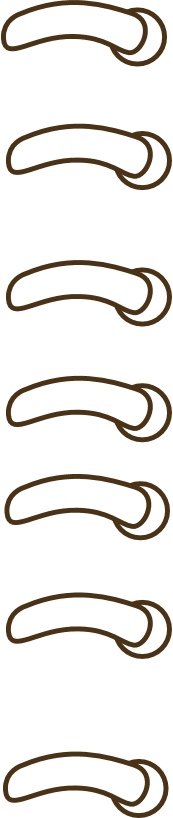 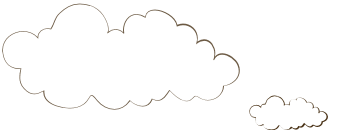 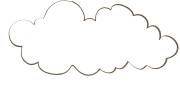 Yêu cầu cần đạt
- Thực hiện cộng có nhớ trong phạm vi 20 bằng khay 10
 (làm tròn thành 1 chục) hoặc tách số.
- Hình thành được bảng cộng có nhớ.
- Vận dụng giải bài tập, bài toán thực tế liên quan đến phép cộng có nhớ trong phạm vi 20.
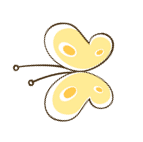 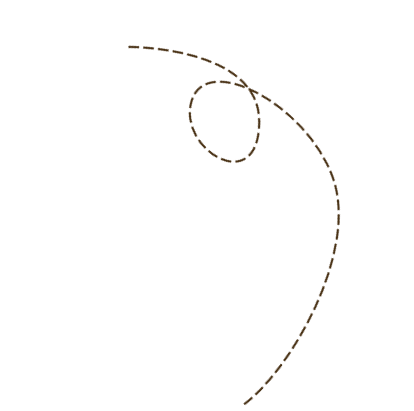 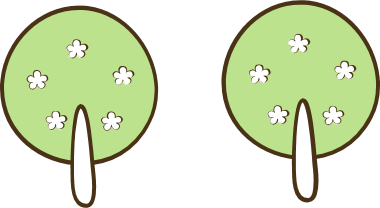 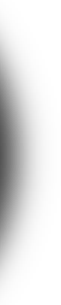 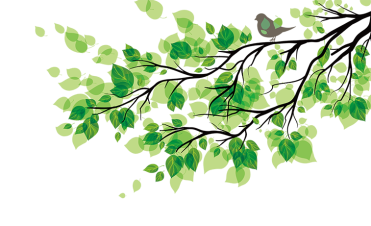 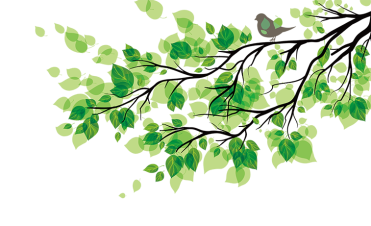 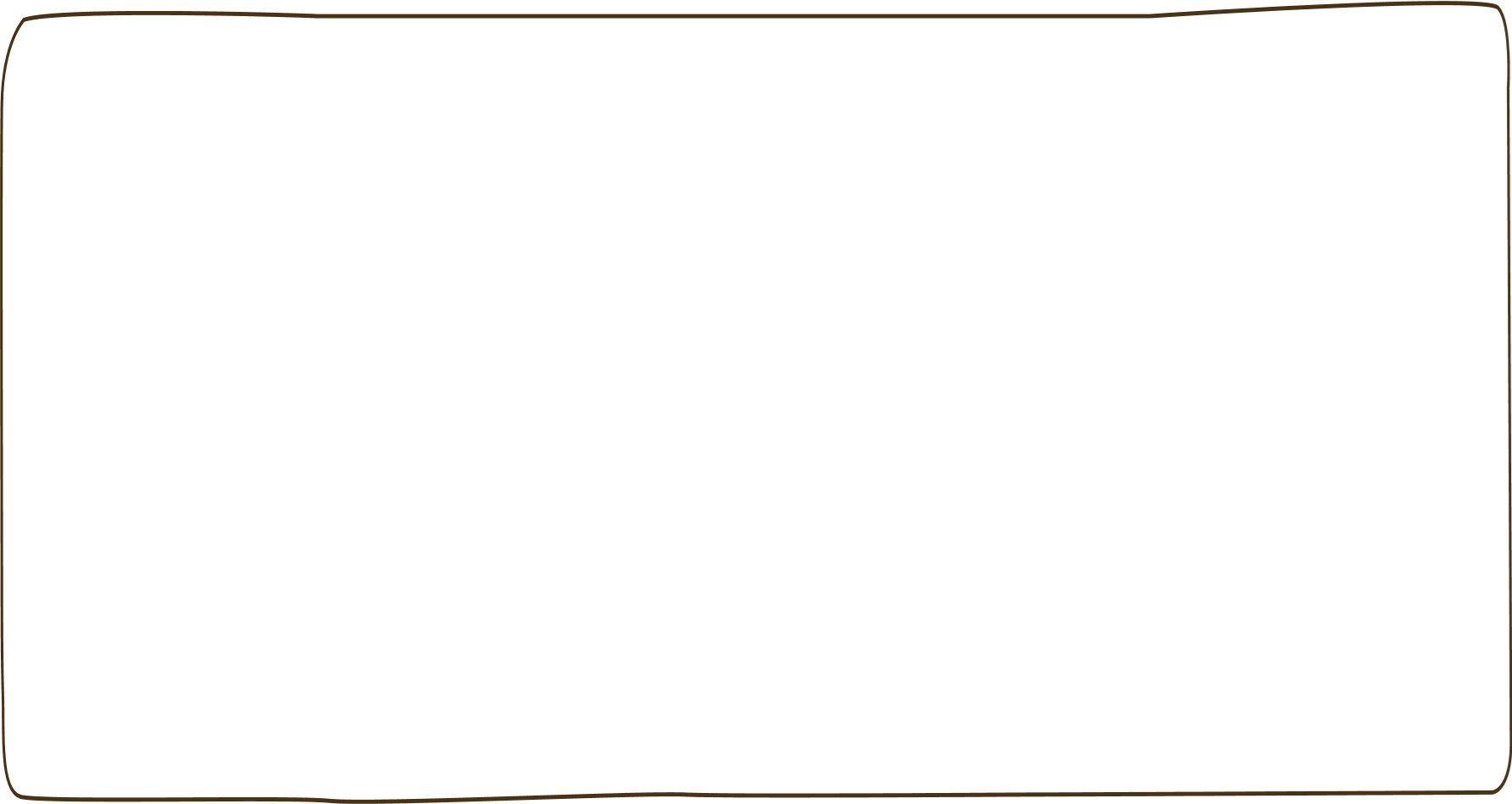 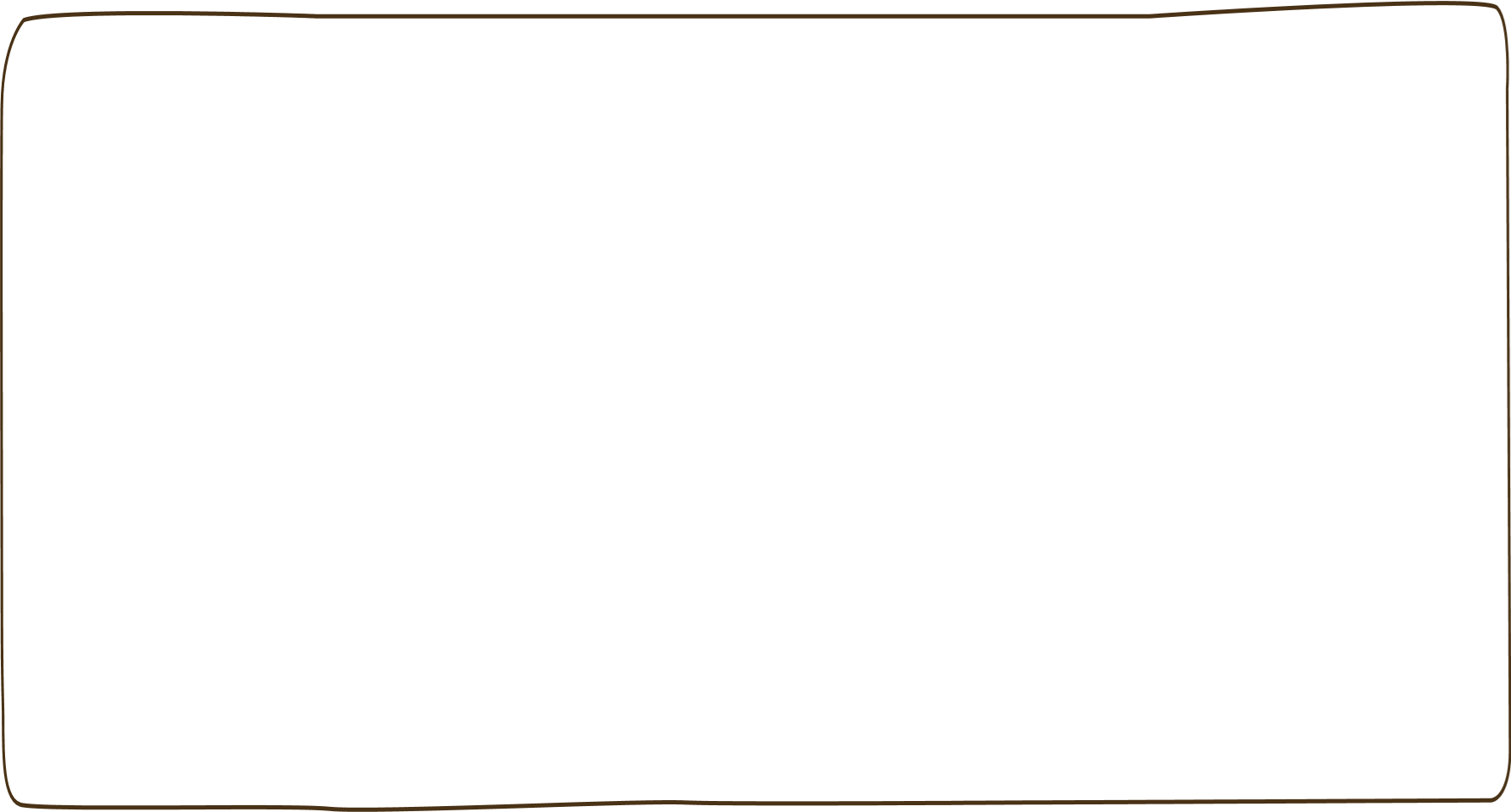 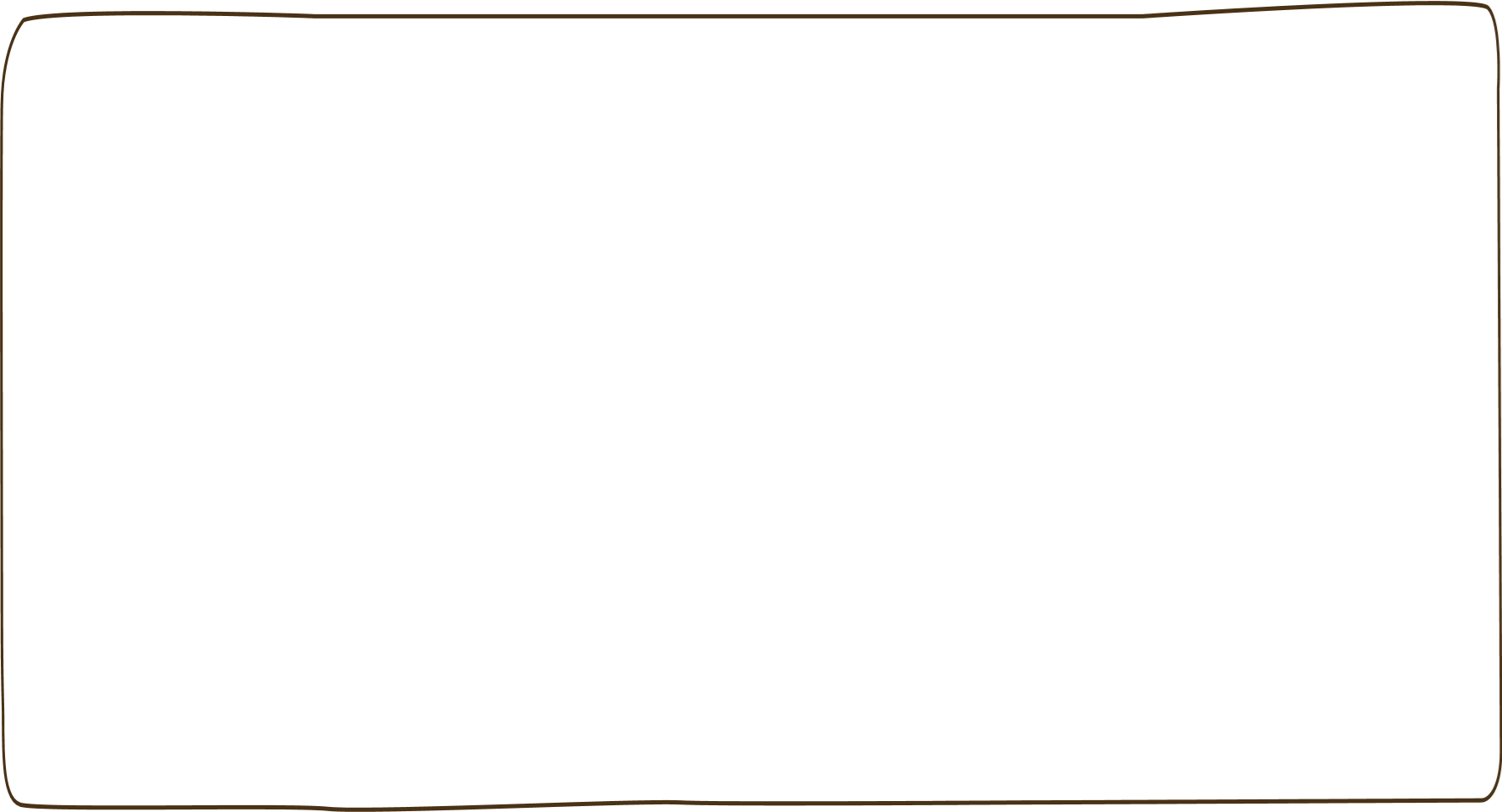 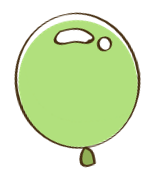 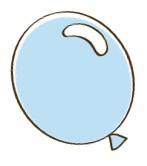 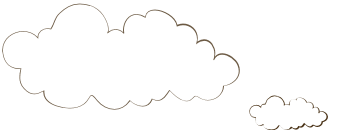 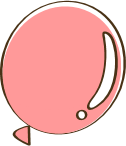 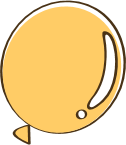 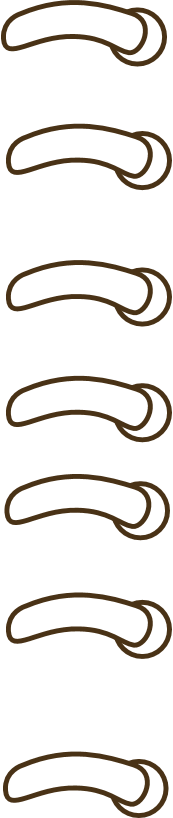 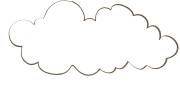 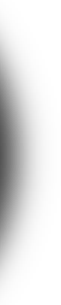 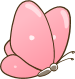 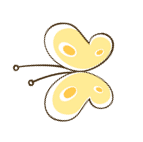 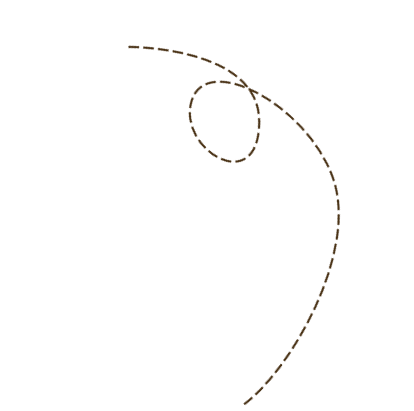 Kết nối
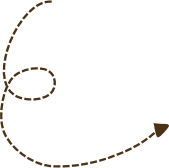 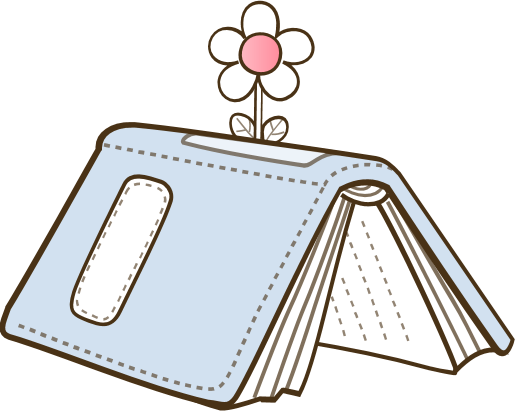 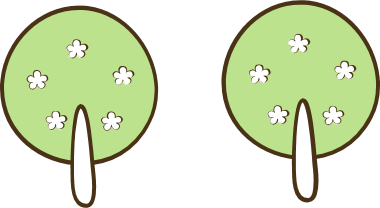 Bài toán:  Ngọc có 9 cái kẹo. Tuấn cho Ngọc thêm 4 cái kẹo. Hỏi bây giờ Ngọc có bao nhiêu cái kẹo?
Phép tính:
9 + 4 = 13
Bạn đã thực hiện tính như thế nào?
Bạn còn cách tính nào khác không?
Bạn voi có một cách tính nữa muốn giới thiệu cho chúng mình. Các con cùng theo dõi nhé!
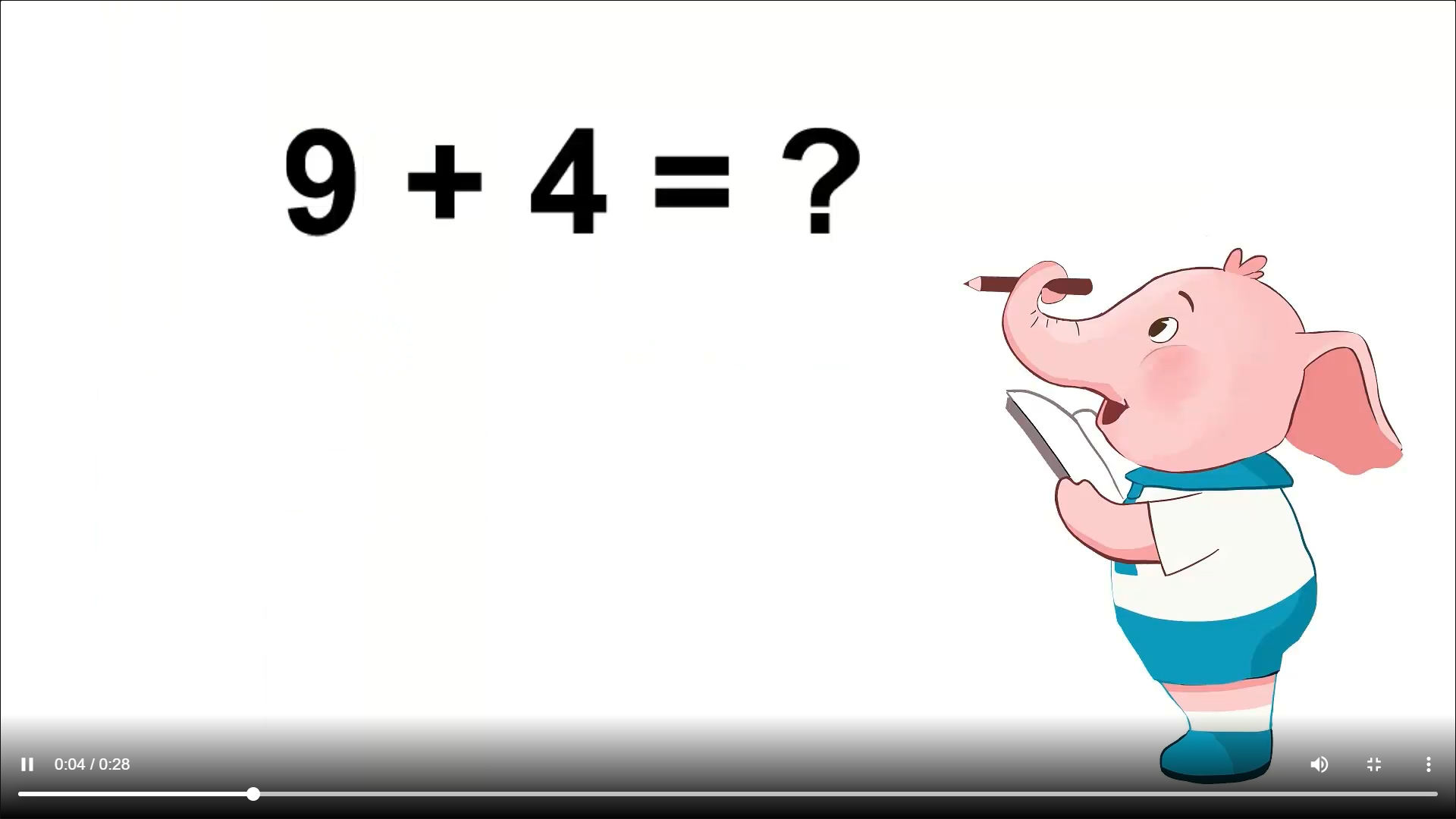 9 +4= 13
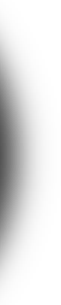 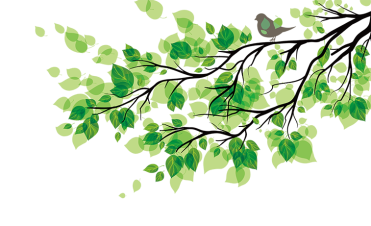 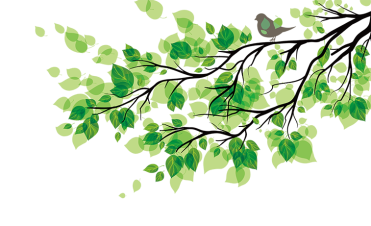 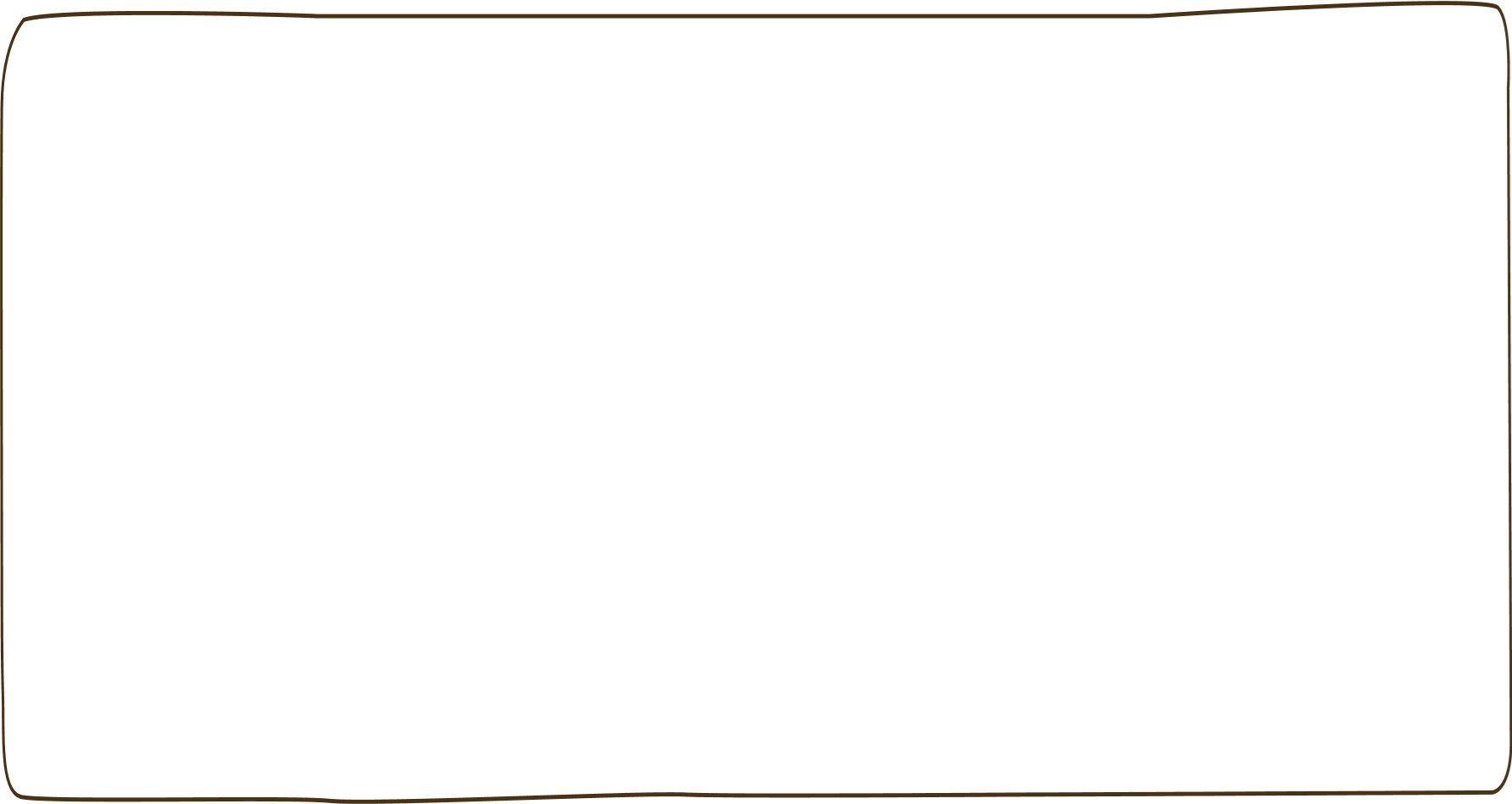 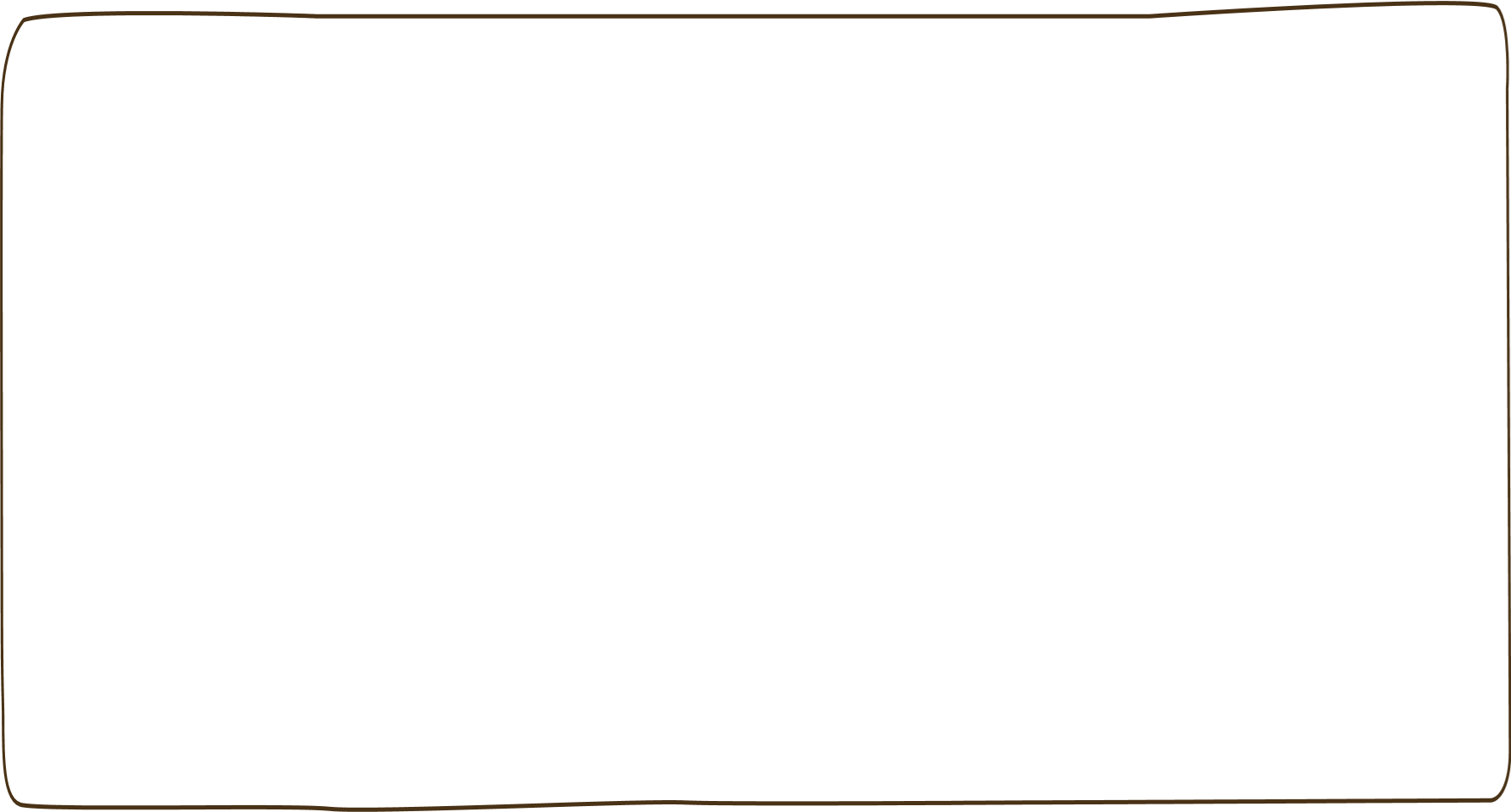 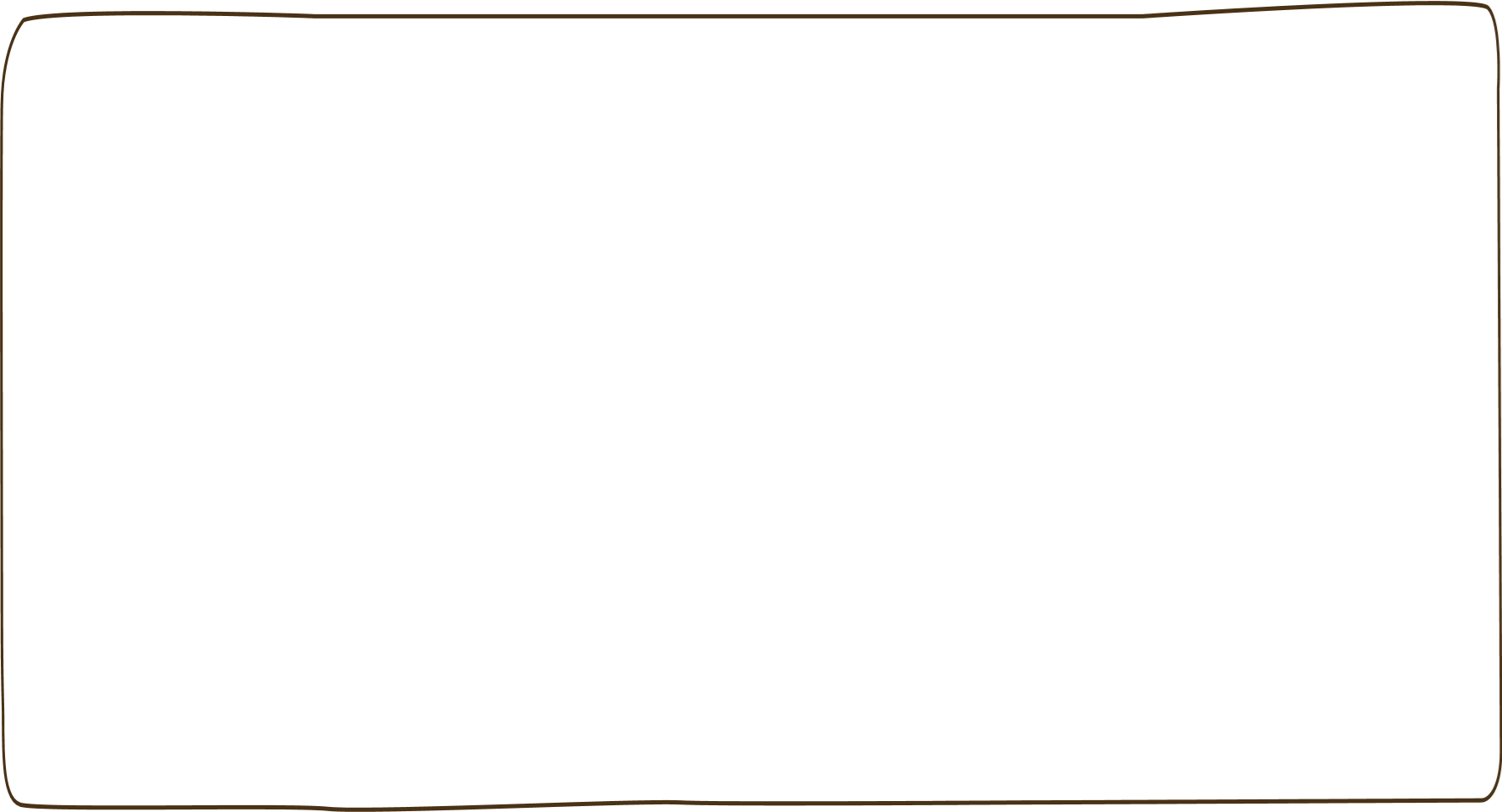 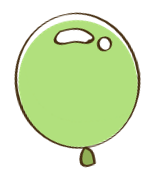 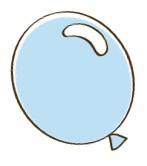 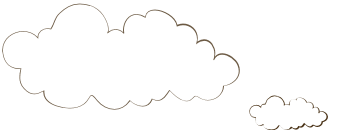 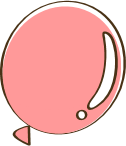 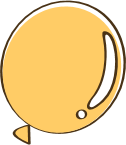 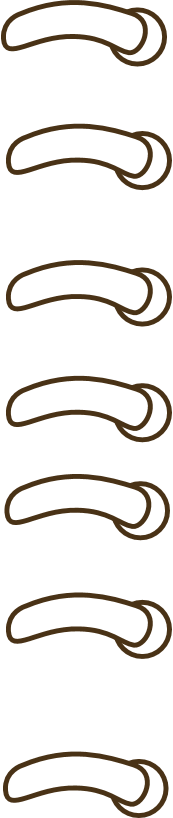 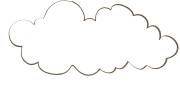 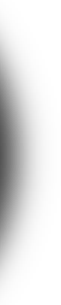 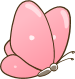 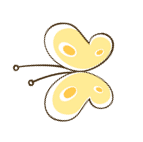 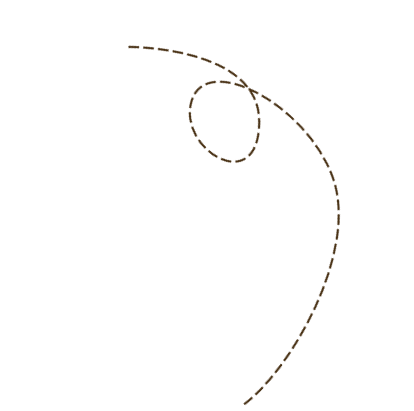 Khám phá
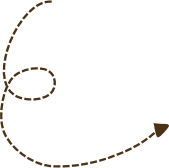 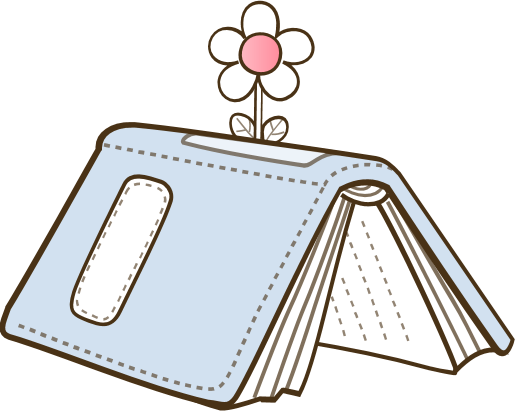 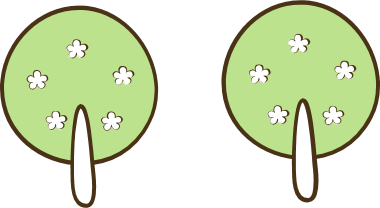 Đây là khay 10 (1 chục)
9
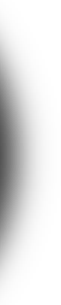 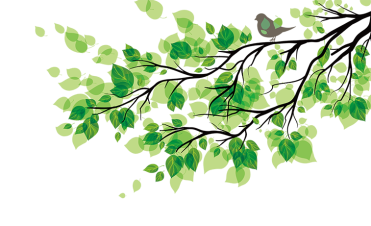 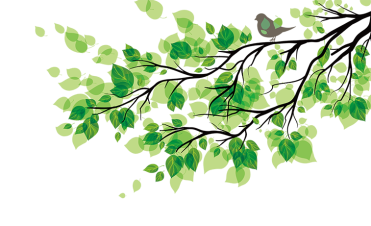 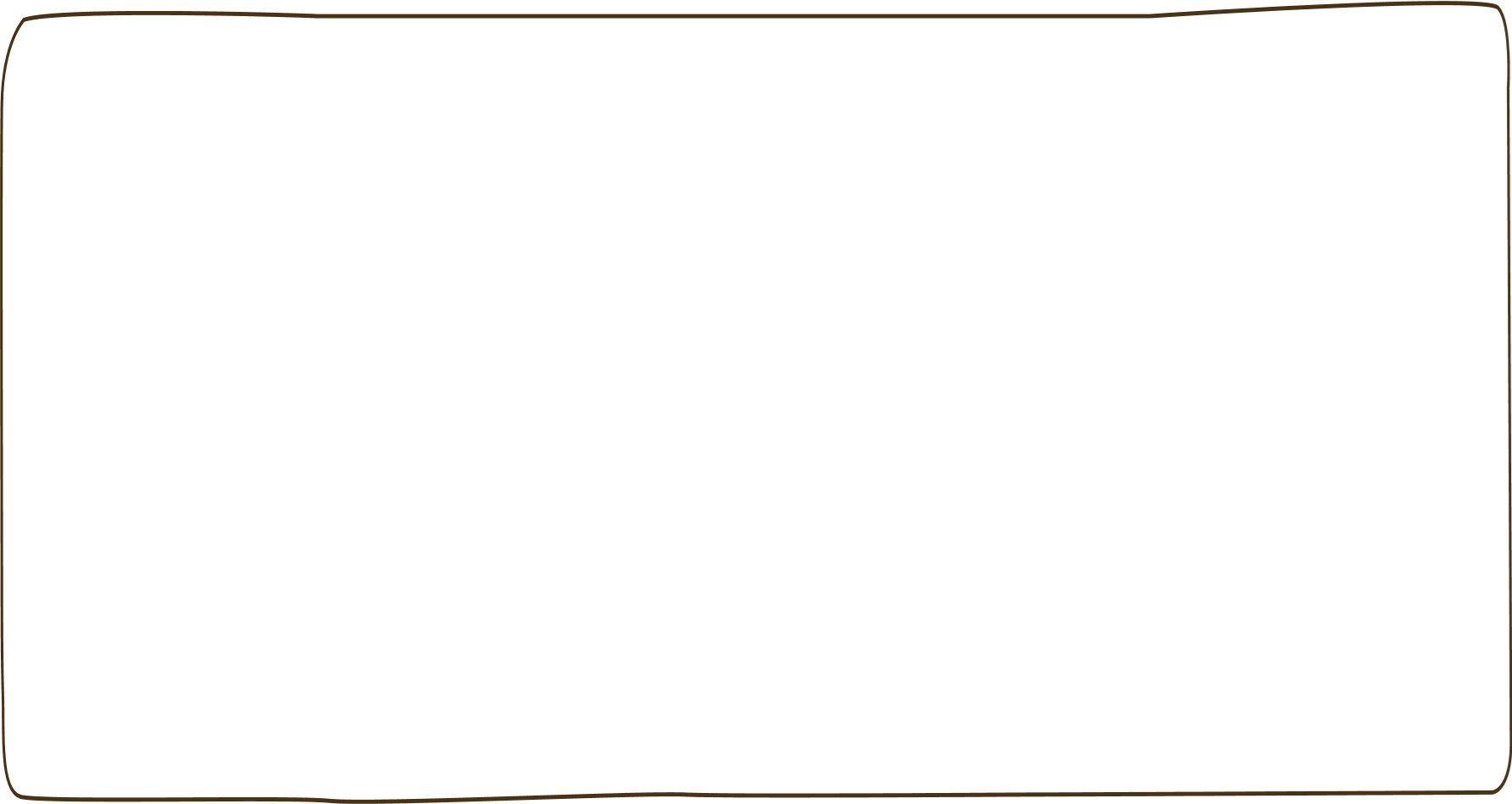 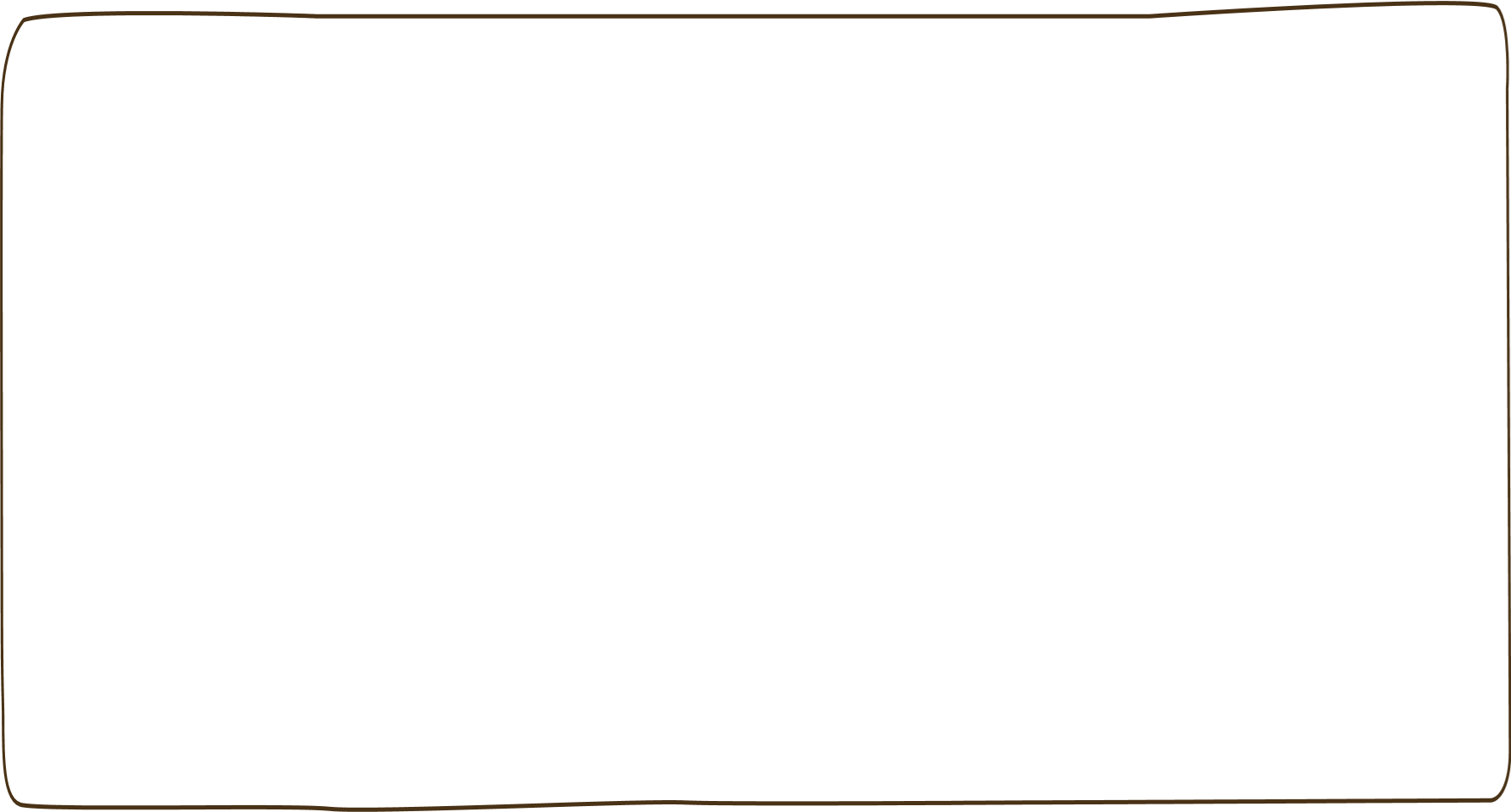 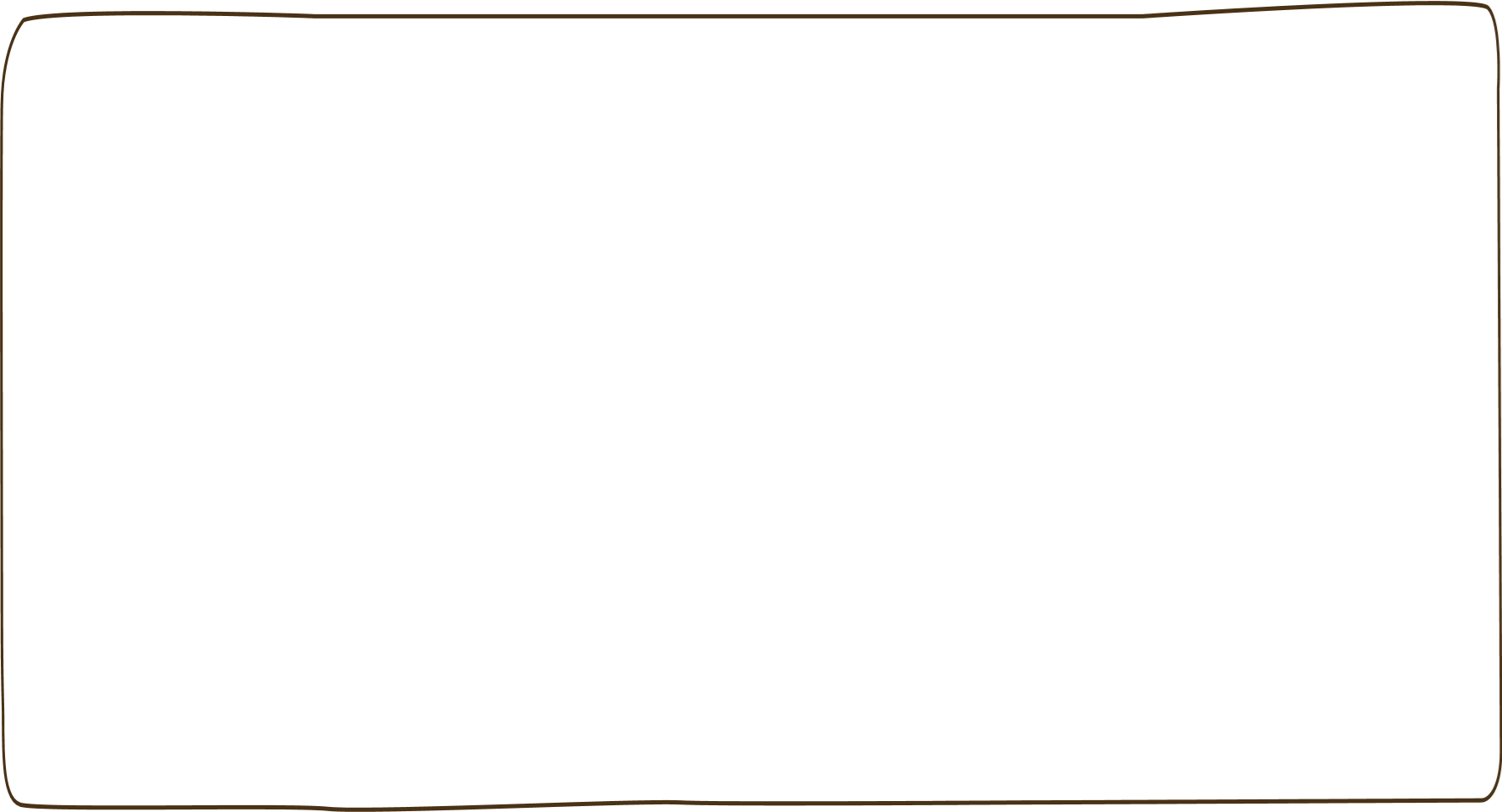 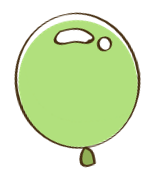 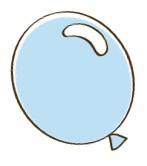 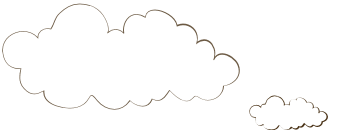 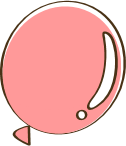 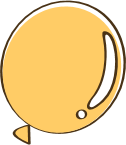 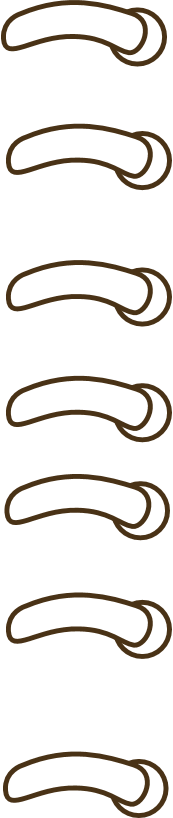 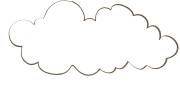 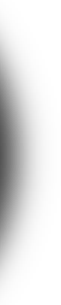 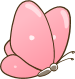 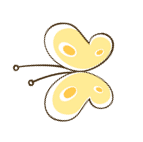 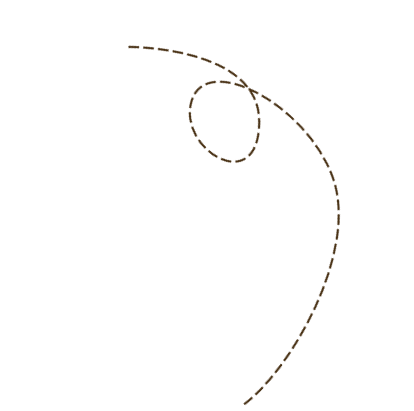 Luyện tập
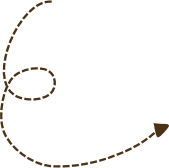 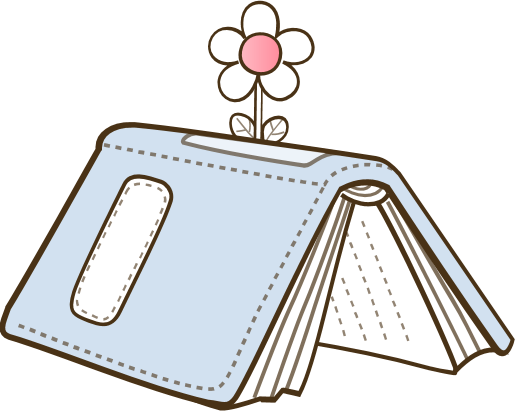 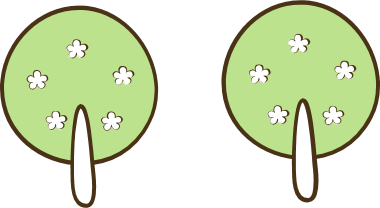 Tính
1.
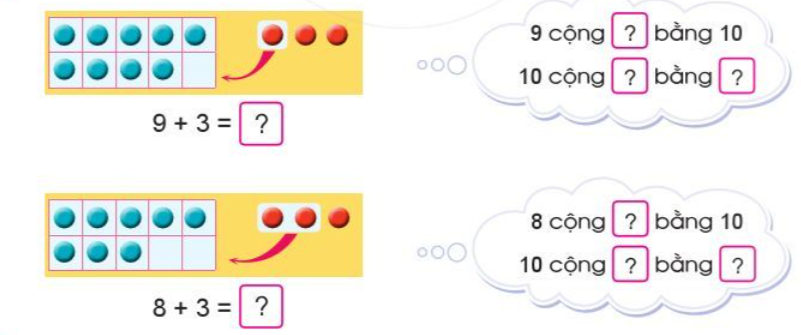 1
12
2
12
2
1
11
11
11
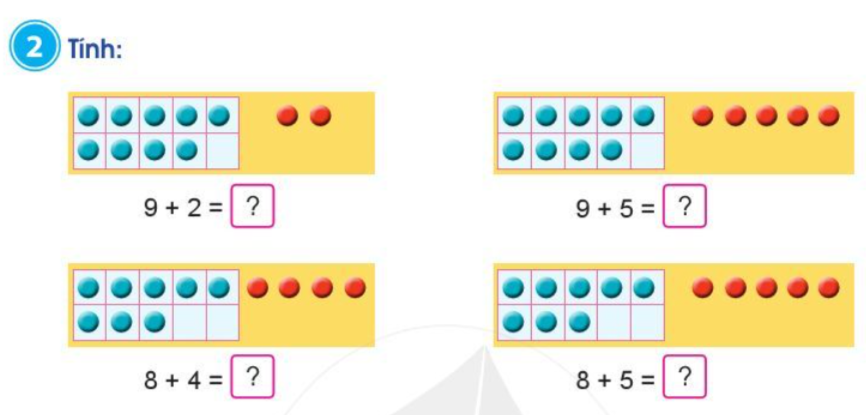 11
14
12
13
12
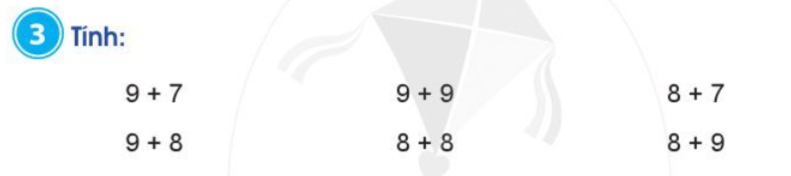 = 18
= 15
= 16
= 17
= 16
= 17
13
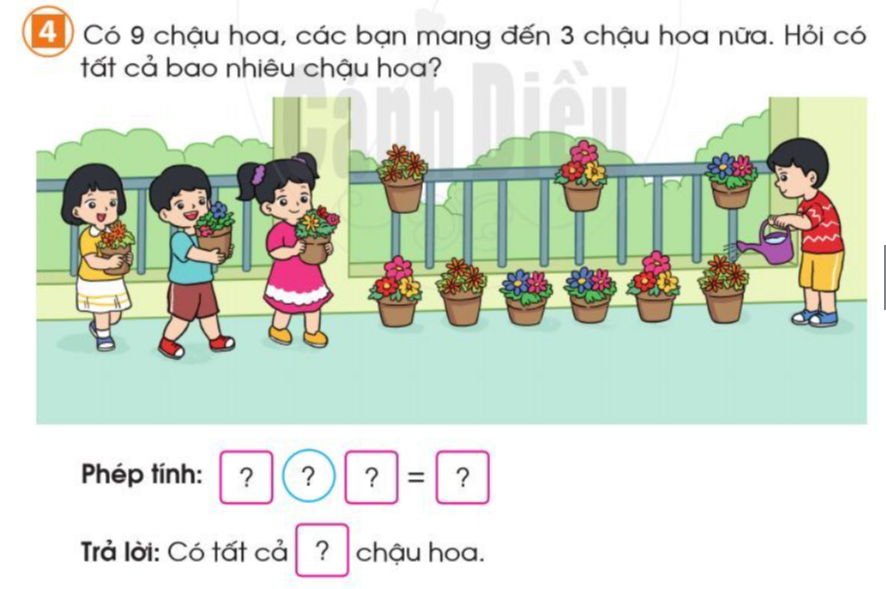 9
+
3
12
12
14
Dặn dò:
- Tự lập bảng cộng trong phạm vi 20 theo cách đếm thêm, dùng khay 10 (làm tròn thành 1 chục)
- Hoàn thành bài 3, 4 vào vở ô li toán.
15
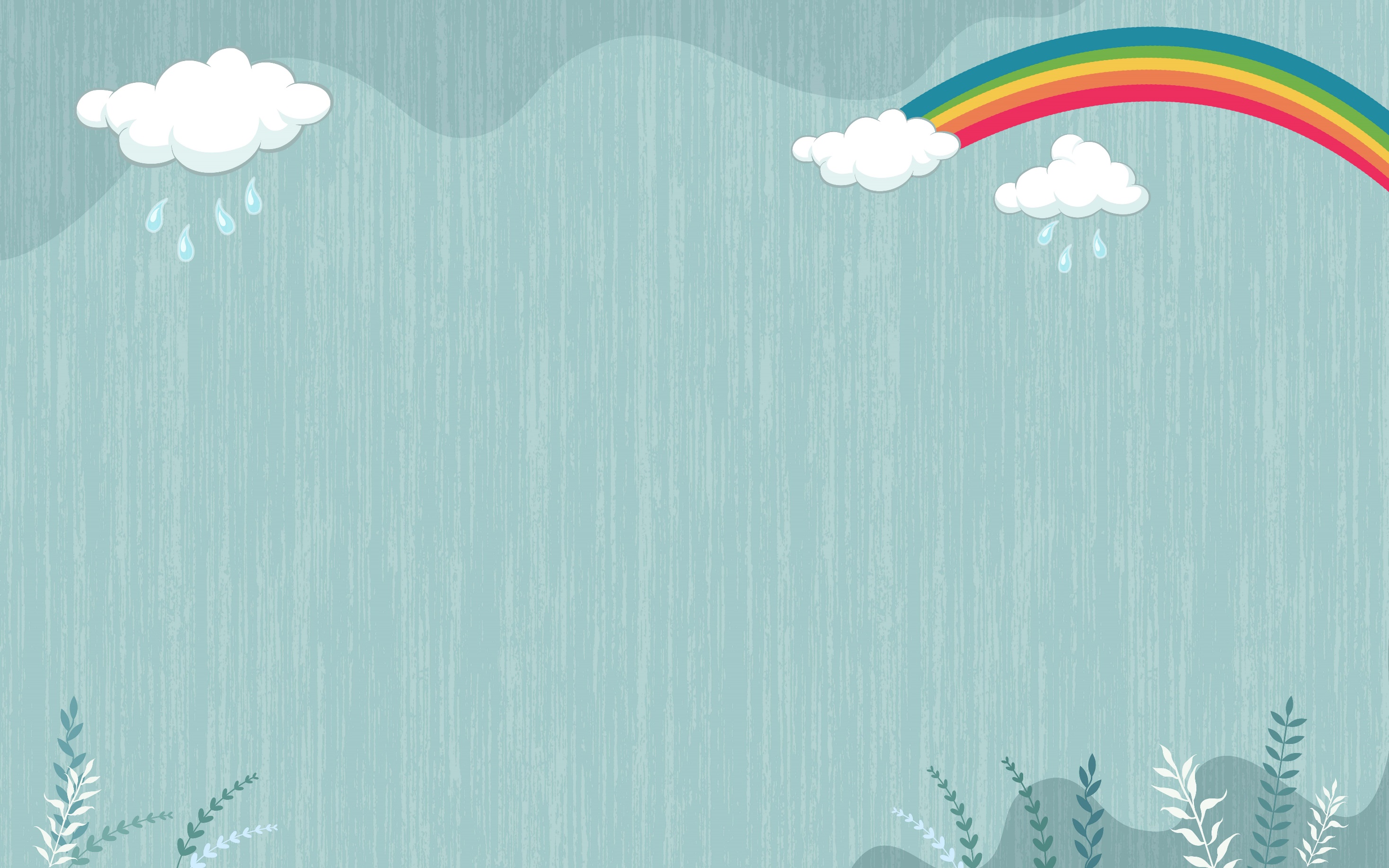 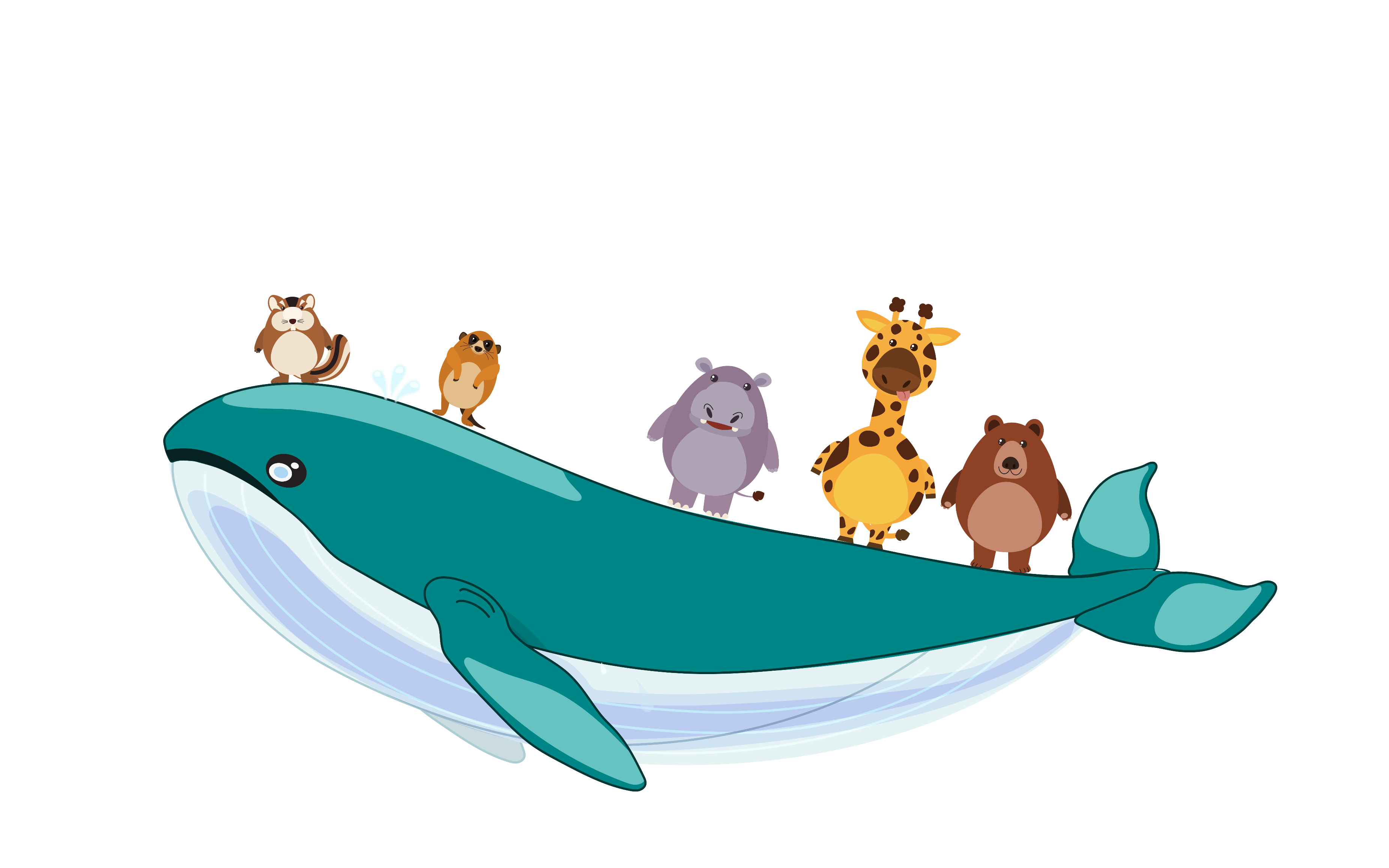 HẸN GẶP LẠI